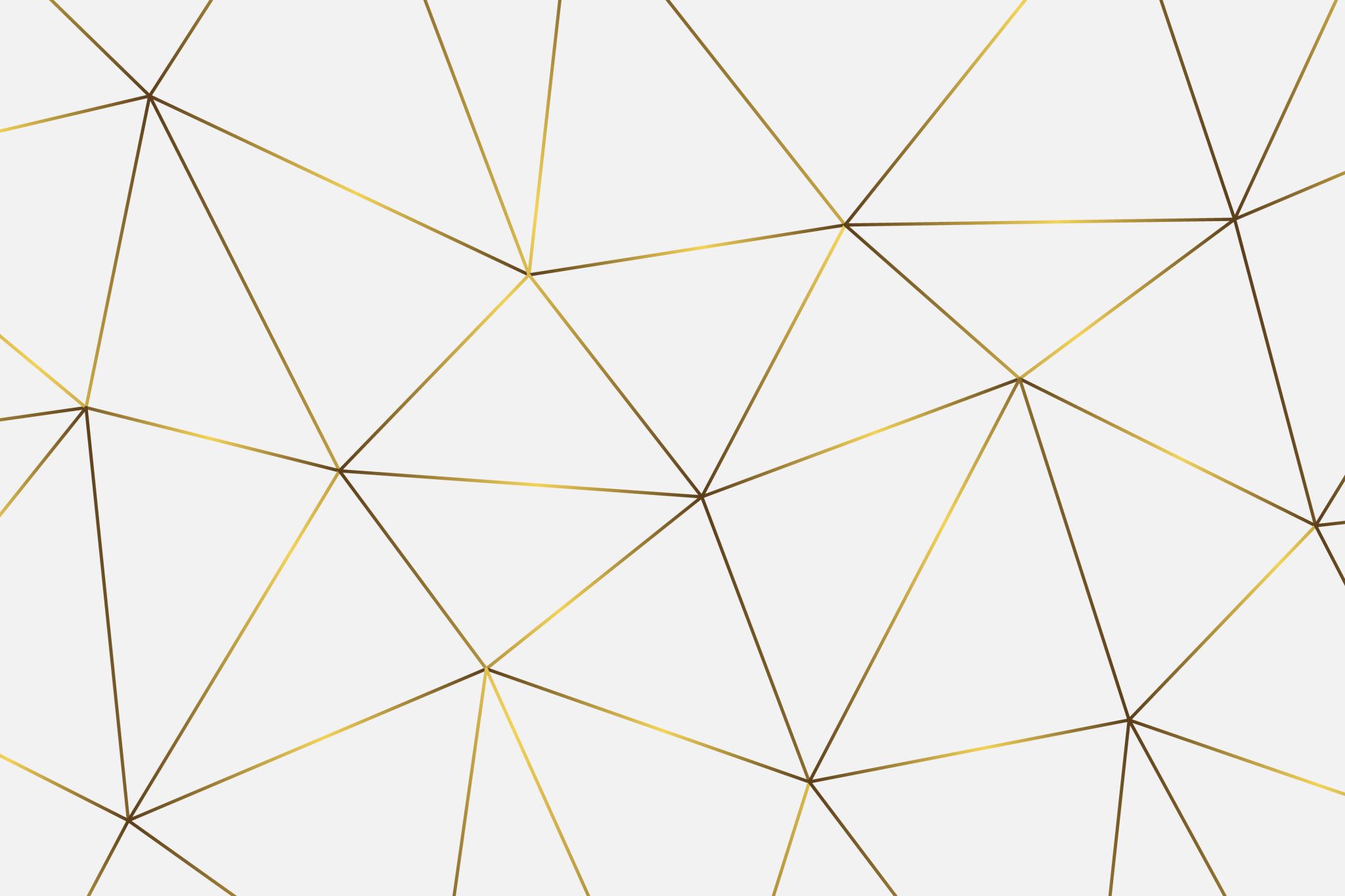 Pablo García Marcos
Paula Puerta González
Sara Fernández Arias
Rebeca Oliveira Suarez
Guillermo Lorenzo
Héctor Gomez
José R. Villar
Victor M. González
Angel Rio-Alvarez
Comparative Analysis of Deep LearningTechniques for Breast Tumor Segmentation inDW-MRI Images
OES 2025 – University of Stavanger
Cancer
First or second cause of death in
91/172 countries
According to OMS

20 million estimated new cases in 2022
9.7 million cancer-related deaths
Cancer
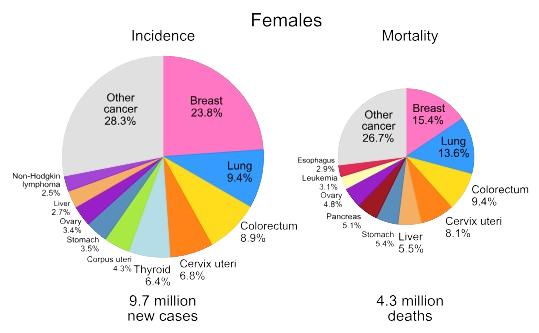 Breast Cancer
Uncontrolled proliferation of malignant cells in the breast
This cells may:
Form tumours
Invade nearby tissue
Metastasize (spread) to other organs
Highly heterogeneous
Different behaviour, shape, etc…
Early diagnose is critical to improving prognosis
MRI
Magnetic resonance imaging
Non-invasive
Enables the detection of abnormalities
Such as tumors in breast tissue
Used in high-risk patients
Adequate for assessing tumor size and spread
DCE-MRI
Dynamic contrast-enhanced MRI
Contrast enhances the visualization of blood flow patterns
Often irregular in cancer tissue
DW-mRI
Diffusion Weighted MRI
Images based on the diffusion of water molecules
Doesn’t require the use of contrast
Lower operation cost
Safer, as some patients may be allergic
ADC maps
Apparent Diffusion Coefficient maps
Measure water molecules diffusion across different b-values
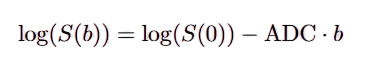 Computer vision
A field of artificial intelligence
Uses machine learning algorithms to:
Extract,
interpret, and
process Information from images and videos
Semantic Segmentation
Computer vision technique
Performs pixel level classification
Each pixel is assigned to a class
Commonly performed using CNNs
Well suited for processing grid-like image data
Capture spatial patterns effectively
Preserve both local and global context
ACRIN 6698
Multicentre clinical dataset
Designed to assess the reliability of DWI for monitoring response to neoadjuvant chemotherapy
406 breast cancer patients
Several series (time points) for patient
Several studies for series (DW-MRI, DCE-MRI, etc…)
Includes segmentation masks for DW-MRI and ADC maps
Acrin 6698
Pretreatment
U-net
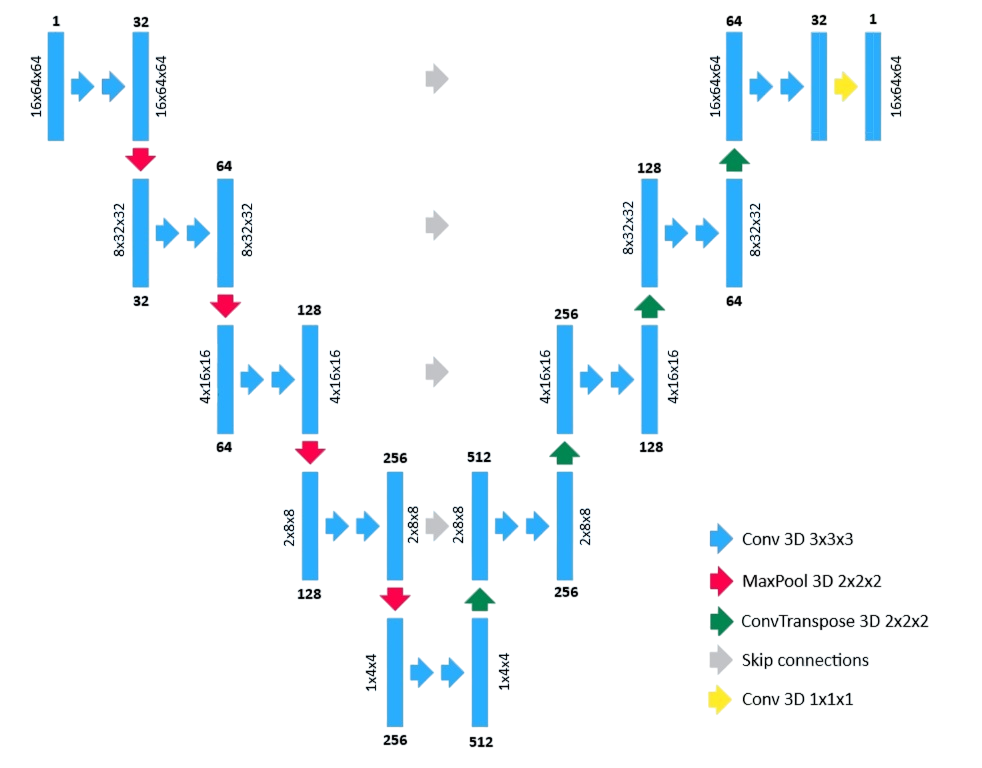 Convolutional Neural Network
Prominent with medical image
Encoder-decoder path
Skip connections to recover spatial details
Metrics
Dice

IoU

Accuracy
Precision

Specificity

Recall
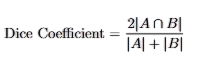 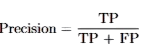 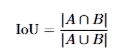 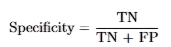 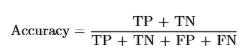 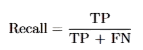 Results
Results analysis
2D outperformed 3D in:
Accuracy (0.92%)
Dice (31,53%)
IoU (46.03%)
Specifity (1.02%)
Precision (65.46%)
No difference was found in:
Recall
Results analysis
2D outperforms 3D
Annotations on individual slices
ADC maps
Present sizable inter-slice distance
Are:
Irregular
Heterogeneous
Complex
Future Work
Improvements
Over the dataset
Over the techniques employed 
Use of new techniques in ADC maps
Thank you for you attentionQuestions?